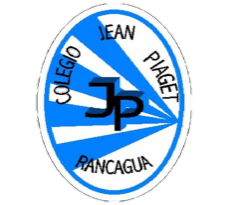 PLANIFICACIÓN  MÚSICA CLASES VIRTUALESSEMANA N°32FECHA: Jueves 05 de noviembre, 2020
Colegio Jean Piaget
Mi escuela, un lugar para aprender y crecer en un ambiente saludable
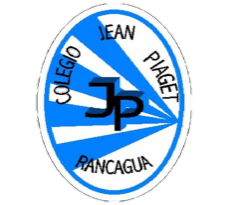 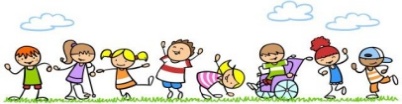